Simulating GeographicalSpread over Procedural Terrain
Techniques used:
- Perlin Noise for terrain generation
- Voronoi Partitioning for biome generation
- Random Walks for geographical spread
Perlin noise
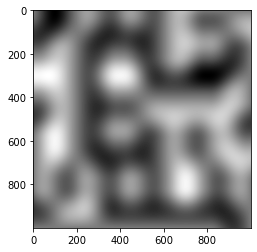 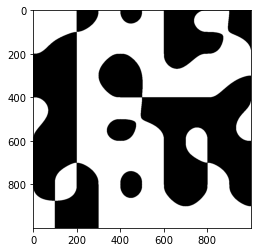 Applying lacunarity and persistence
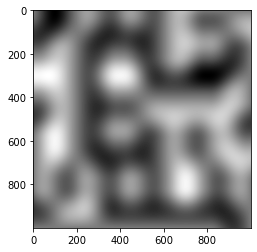 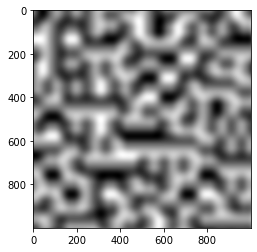 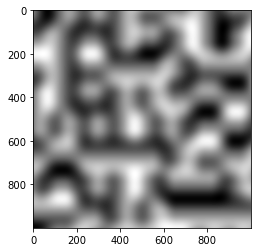 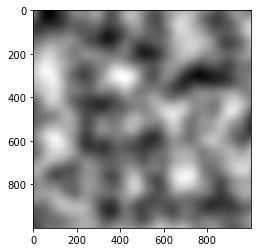 Perlin noise
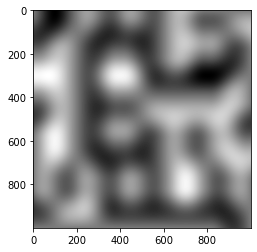 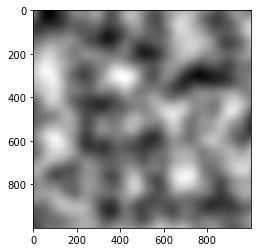 Persistence
Lacunarity
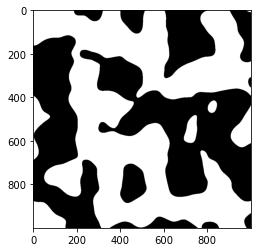 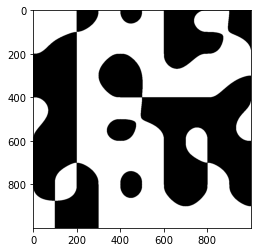 Perlin noise
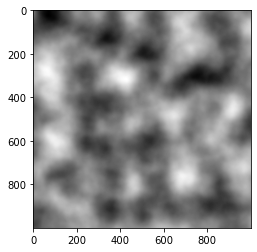 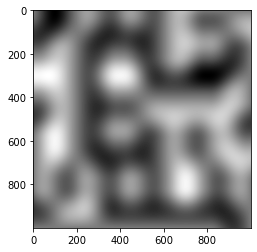 More Octaves
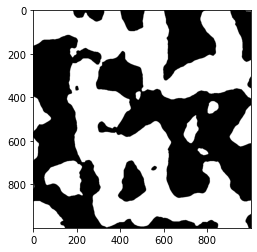 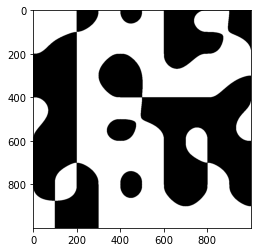 Generating terrain
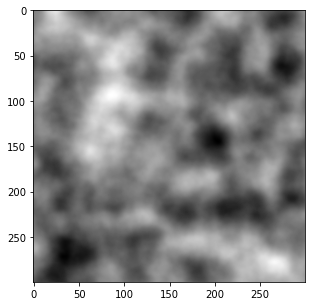 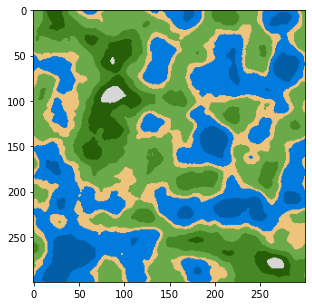 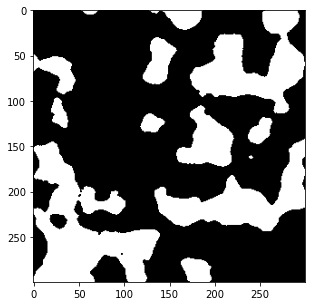 Biome Partitioning
Voronoi Diagram using Euclidean Distance
Voronoi Diagram using Manhattan Distance
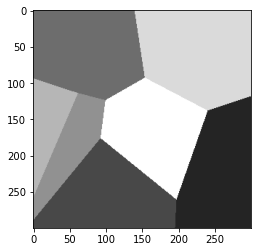 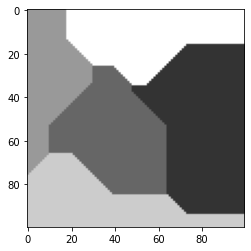 Combining terrain and biome data
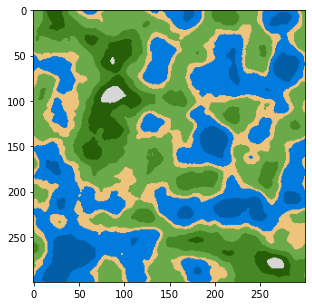 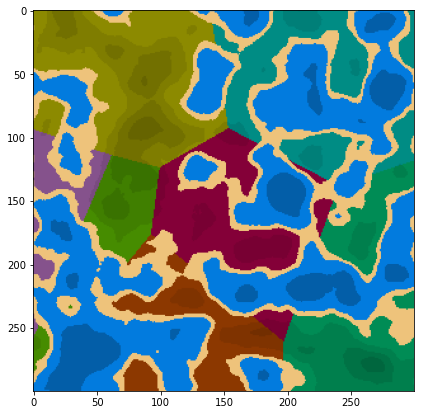 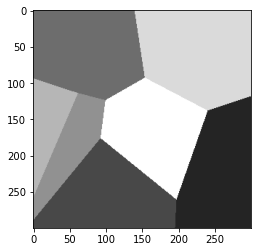 Geographical Spread with random walks
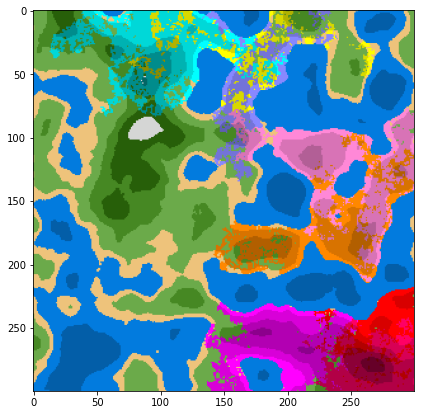 Random spawn. No biome bias
Set Spawn. Heavy biome bias
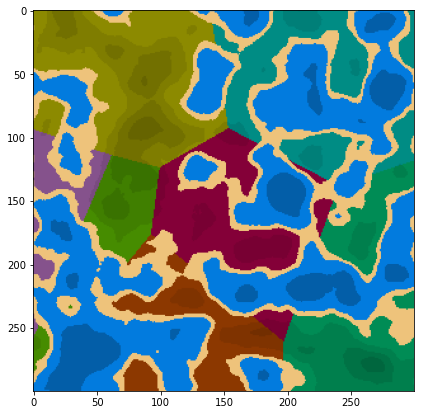 Set Spawn. Custom rand function
References
Producing 2D perlin noise with numpy - Stack Overflow
Procedural Landmass Generation (E01: Introduction) – Sebastian Lague Youtube
Herbert Wolverson - Procedural Map Generation Techniques - YouTube